Муниципальное образование  Темрюкский районВсероссийский конкурс«Лучшая инклюзивная школа России»Номинация  « Лучшая инклюзивная школа»
Дети должны учиться вместе
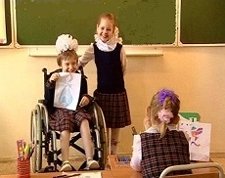 ХАРАКТЕРИСТИКА КОНТИНГЕНТА ДЕТЕЙ С ОСОБЫМИ ОБРАЗОВАТЕЛЬНЫМИ ПОТРЕБНОСТЯМИ.
В последнее десятилетие в школе наблюдается  устойчивое увеличение числа детей с отклонениями в развитии и  инвалидностью.  В настоящее время  таких детей  6 человек (0,007 %  от общего количества учащихся),  из них – 5 человек  (0,006 %)  – дети инвалиды.
НОО ОВЗ  8 – го вида - 3 человека;
Детей – инвалидов - 5 человек ( из них  2  -  8-го вила).
Нозологические группы обучающихся в школе детей с ограниченными возможностями  и детей - инвалидов  следующие :
с нарушением зрения -1;
с нарушением  интеллекта  - 3;
с поражением опорно-двигательного аппарата: с последствиями детского церебрального паралича – 5.
АРХИТЕКТУРНАЯ ДОСТУПНОСТЬ ШКОЛЫ.

В 2015 году МБОУСОШ№28  была включена в перечень образовательных учреждений, реализующих  программу Краснодарского края «Доступная среда».  
Консолидированный бюджет на реализацию мероприятий составил  1млн. 376 тыс.  800 рублей. Из них выделено:
федеральным бюджетом 851500 рублей;
 краевым бюджетом - 360000 рублей;
 муниципальным  бюджетом - 165300 рублей.
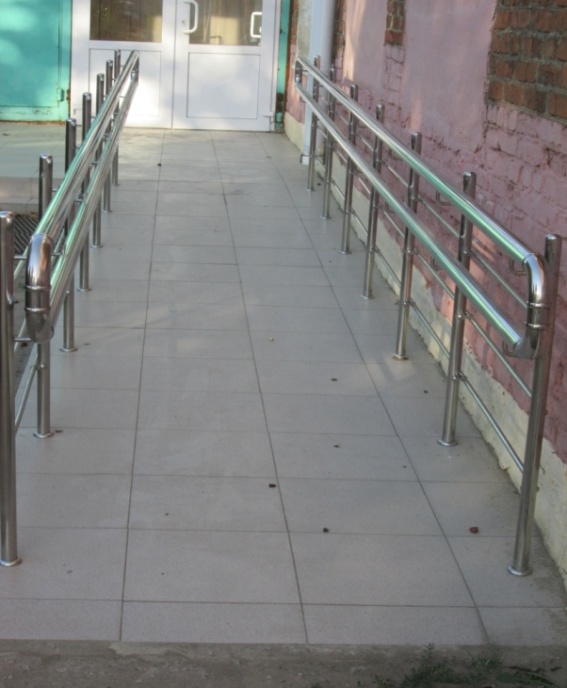 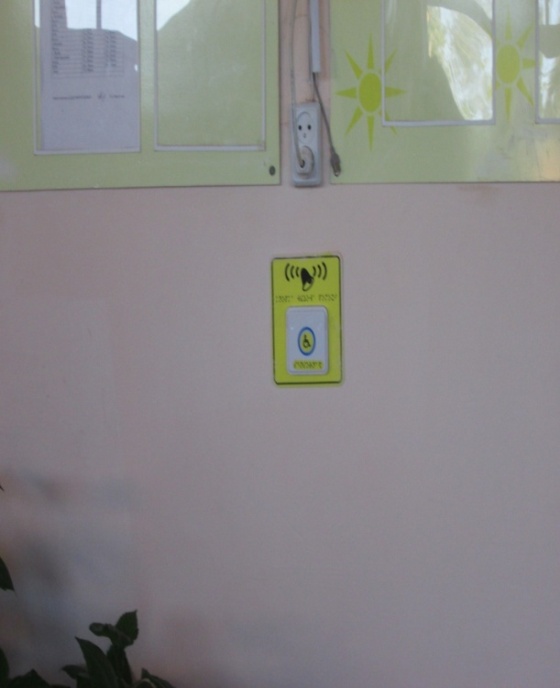 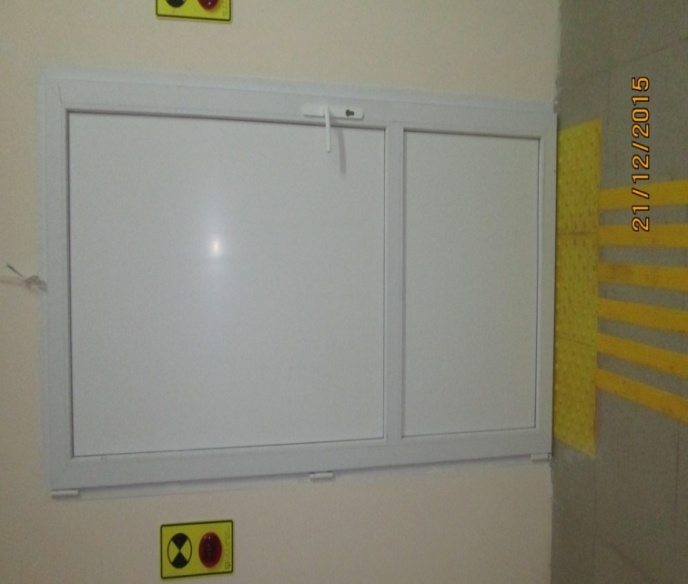 Доступная среда
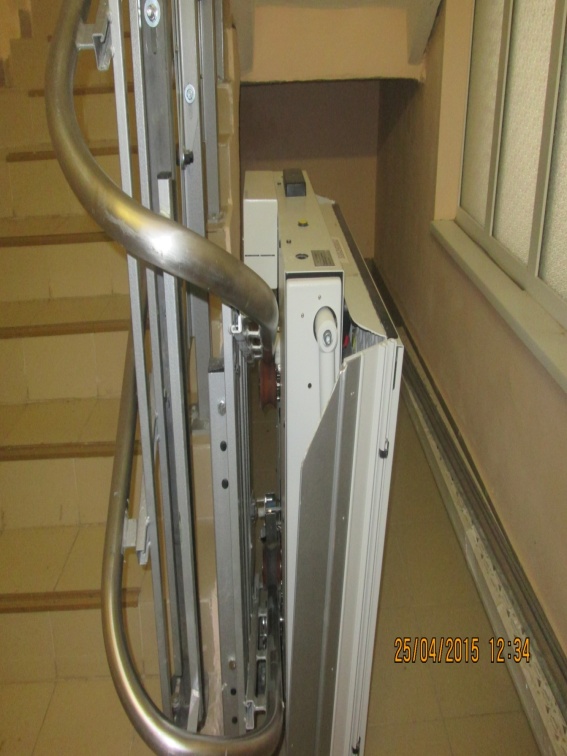 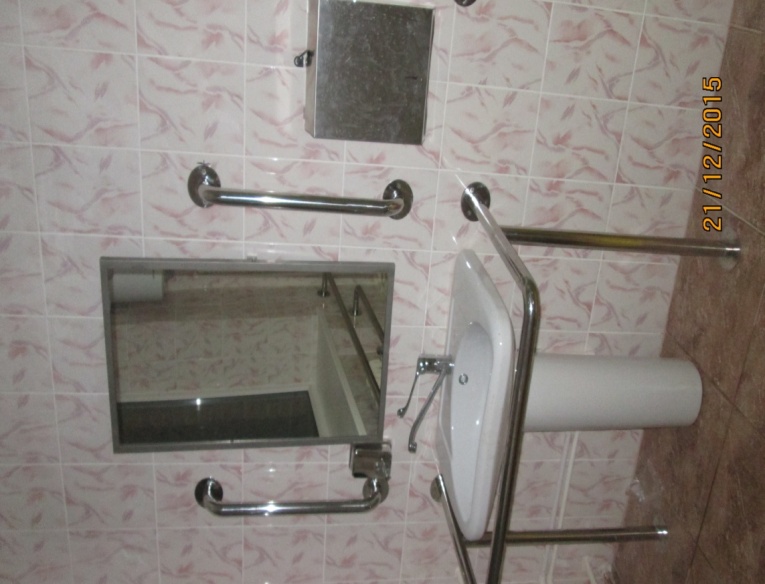 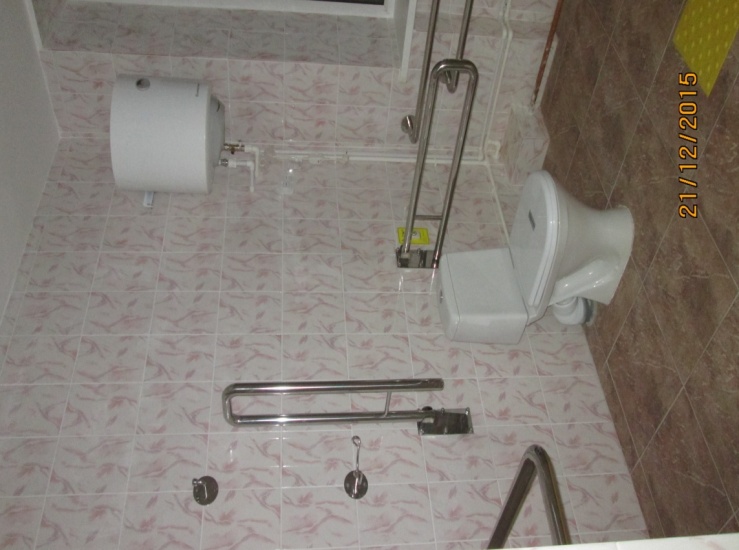 НАЛИЧИЕ МАТЕРИАЛЬНО-ТЕХНИЧЕСКОЙ БАЗЫ И ОСНАЩЕННОСТИ ОБРАЗОВАТЕЛЬНОГО ПРОЦЕССА
Все учебные кабинеты  оснащены мультимедийной  и компьютерной техникой, в девяти кабинетах установлено  интерактивное оборудование
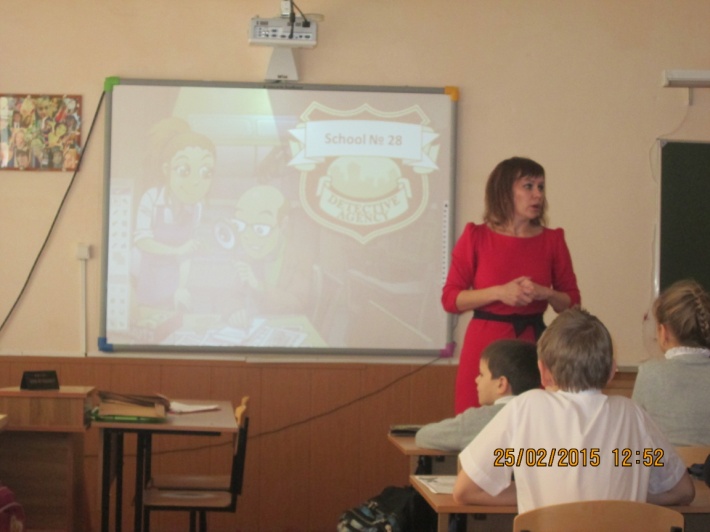 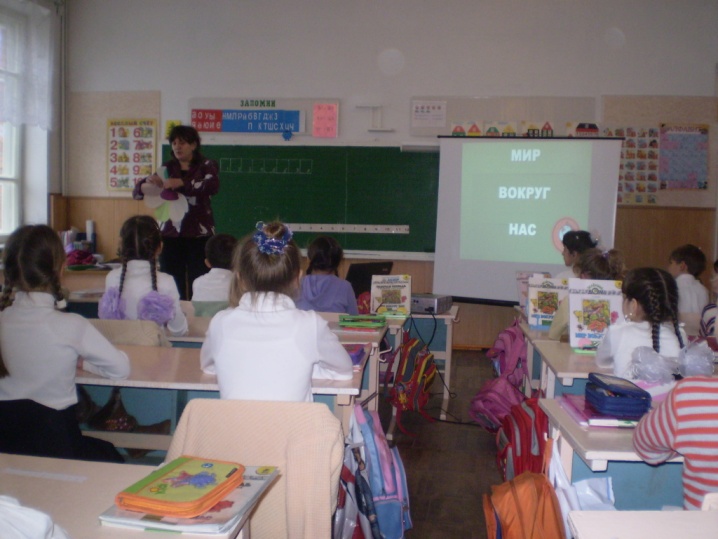 Во  всех  классных комнатах установлены софиты, подведена горячая и холодная вода. Для обучающихся с ограниченными возможностями здоровья имеется специализированная мебель в  пяти учебных кабинетах.
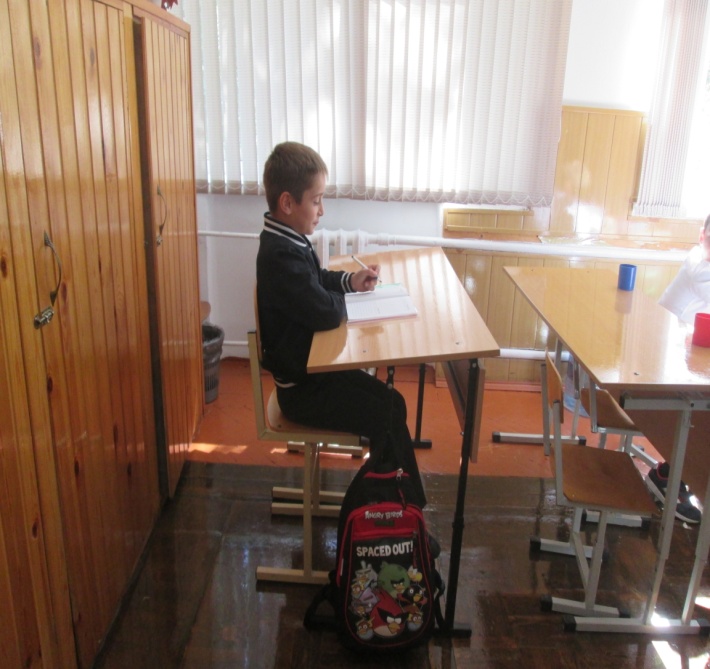 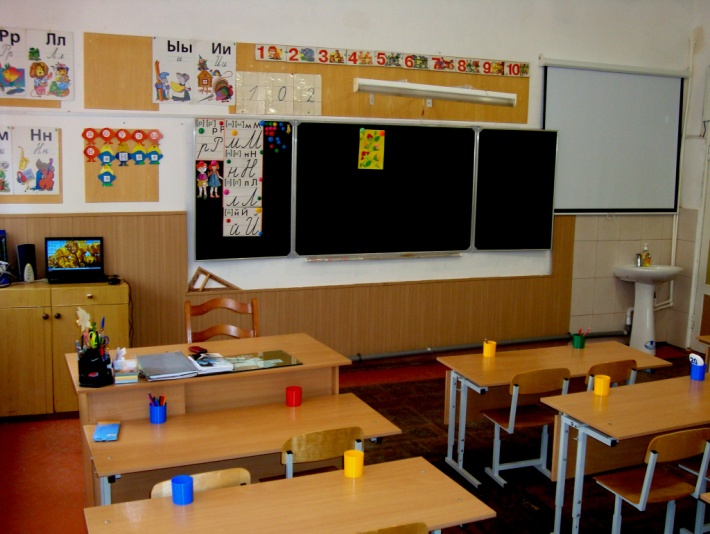 Школьная столовая рассчитана на 200 посадочных мест, оснащена современным пищевым оборудованием  и мебелью.
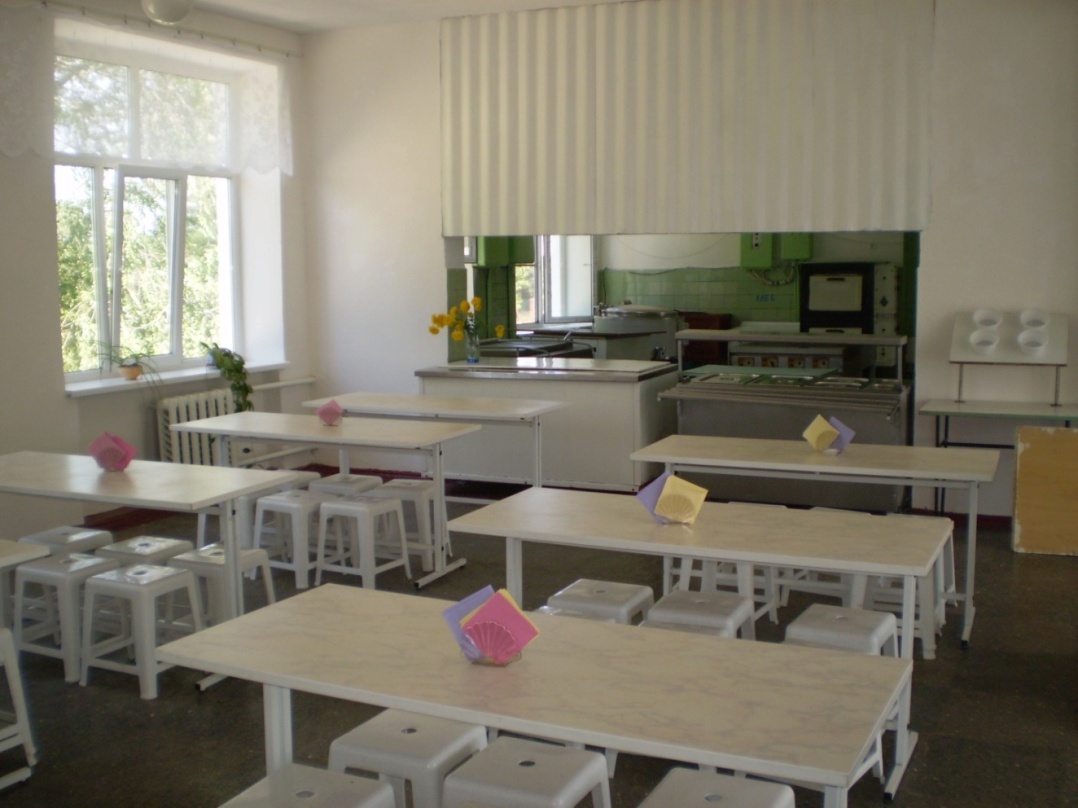 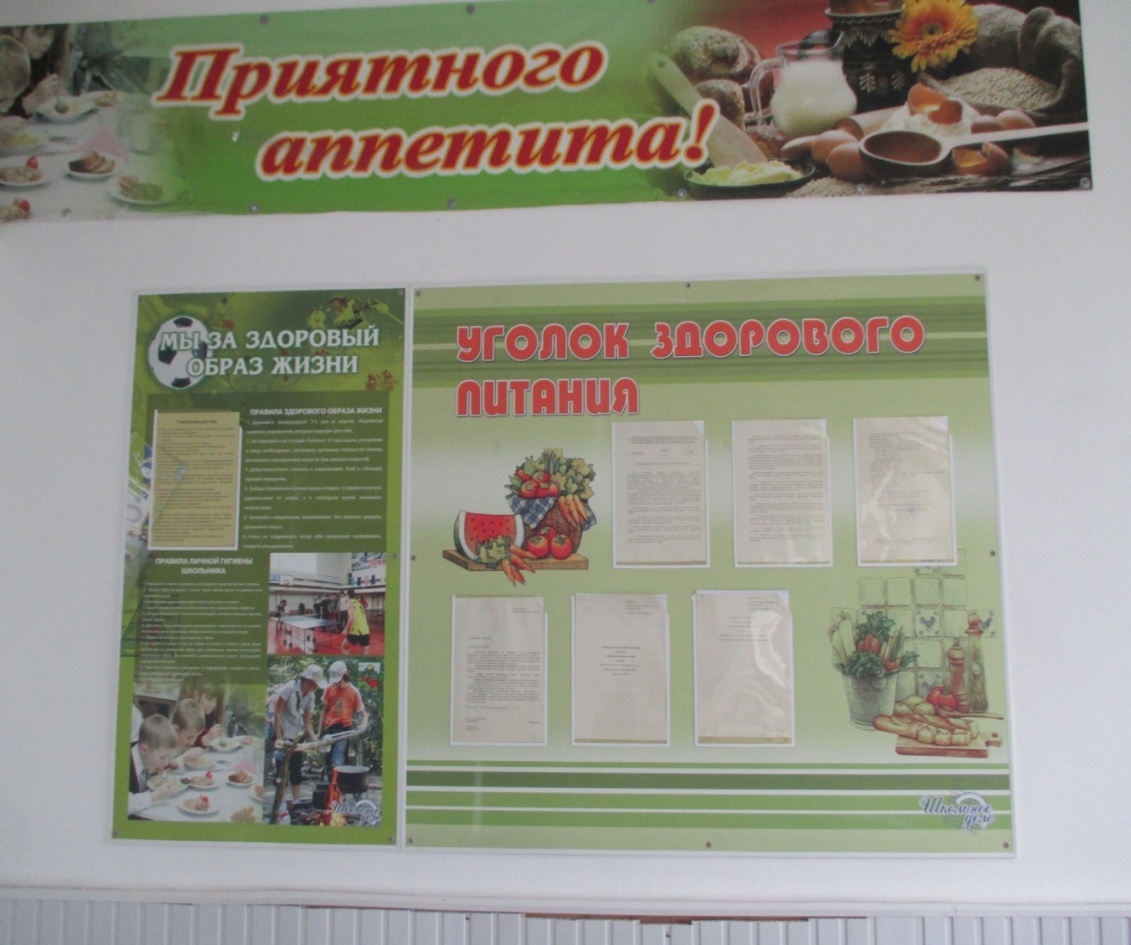 Сайт школы является источником  информации для всех участников образовательного процесса, соответствует требованиям законодательства, создана электронная  библиотека  методических ресурсов,  банка данных  одаренных детей, системно  ведется информирование о мероприятиях и их итогах.
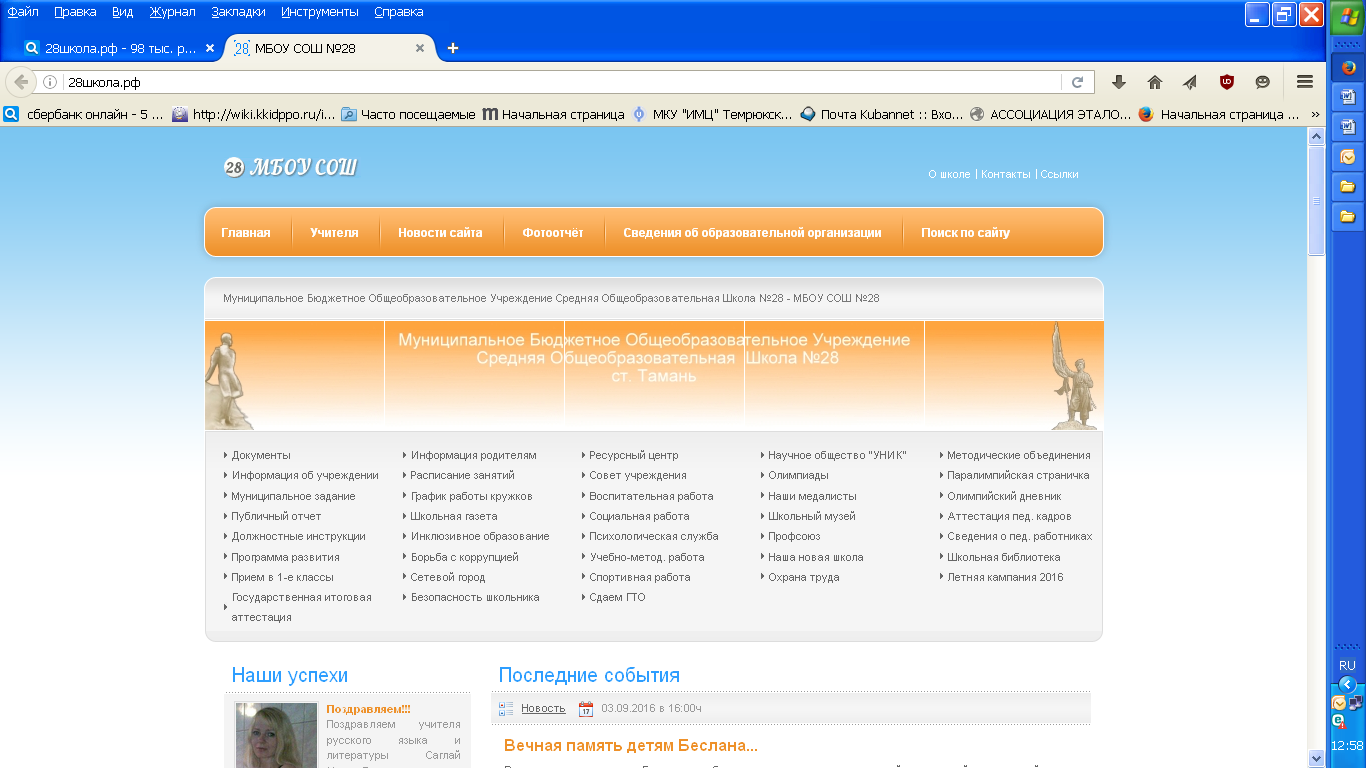 Педагогический  опыт трансформируется  через печатные и информационно-коммуникационные издания различных уровней.
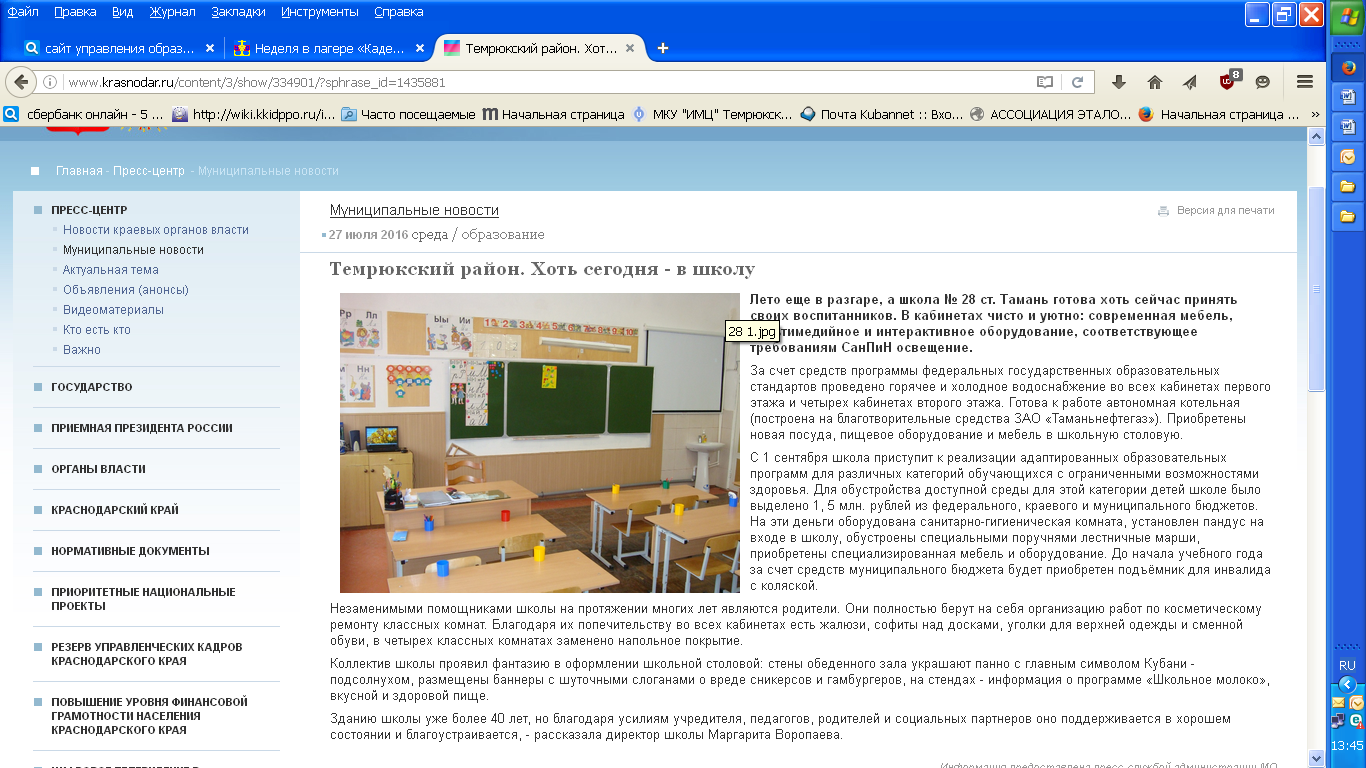 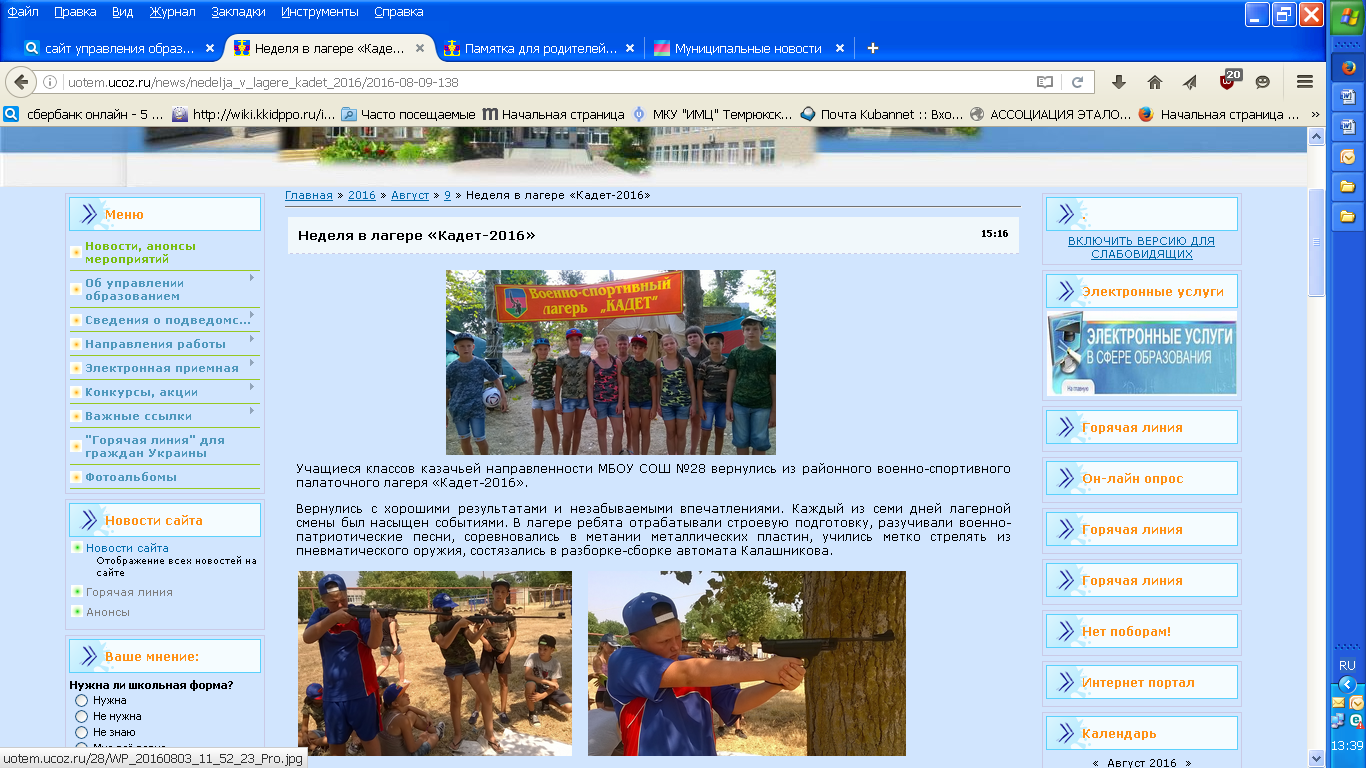 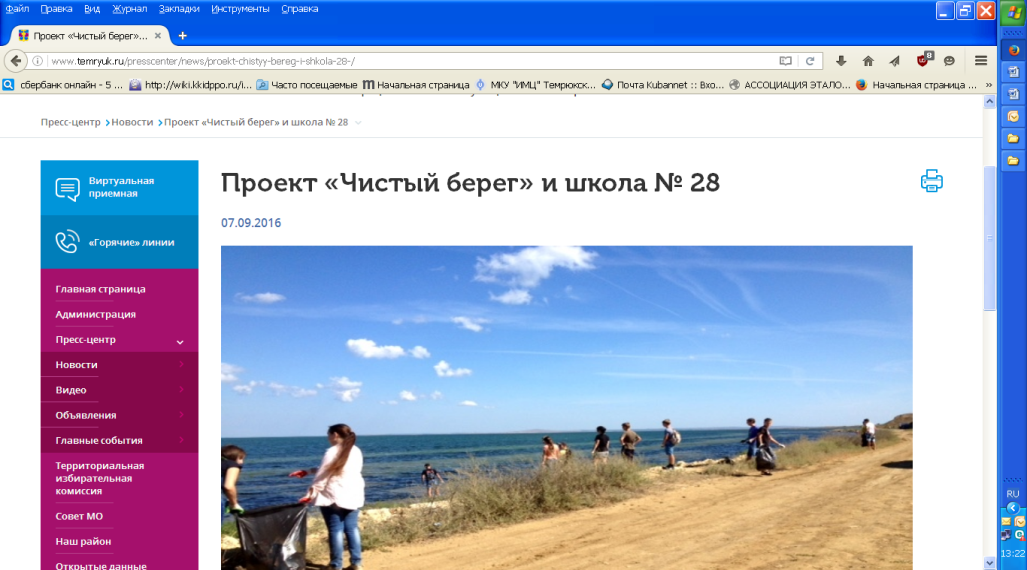 Все учителя  своевременно  проходят курсовую переподготовку,  развивается  инновационная активность учителей, их педагогическое творчество, навыки  самоорганизации, методического мастерства. Из 48 учителей – 2 победителя конкурса  лучших учителей  в рамках ПНПО,   восемь  участников  краевого  конкурса « Учитель года» ( из них  - два лауреата), руководители  районных методических объединений, тьютеры, члены экспертных групп  по аттестации учителей, члены  комиссий по проверке работ  на ЕГЭ и ОГЭ.
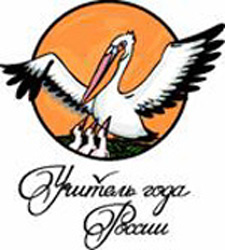 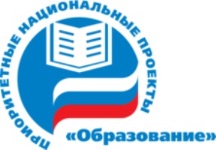 Школа является  муниципальной инновационной площадкой  по проблеме  «Социализация личности в  контексте современной модели образования», ресурсным центром по профильному обучению учащихся
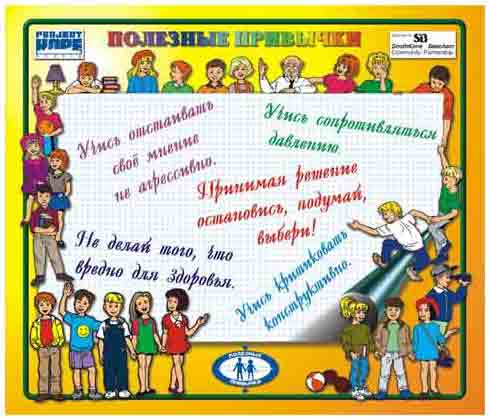 Основой образовательной системы является качественная информационно-образовательная среда, уровень которой обеспечивает следующая  материальная база школы:
мультимедийные проекторы – 25; 
интерактивный комплекс – 9; 
мобильный класс – 1 (15  ноутбуков для учащихся и 1 ноутбук для учителя), 
компьютеры – 10  
ноутбук – 25  
многофункциональное устройство - 30
музыкальные центры - 2  
документ-камера -3 
телевизоры – 5.
Большую роль в учебно-воспитательном процессе образовательного учреждения играет  школьная библиотека. Она имеет  читальный зал и  функционирует как информационно-методический  центр, пополняется  книгами на бумажных и электронных носителях, оборудована  современной техникой, имеет подключение к Интернет.
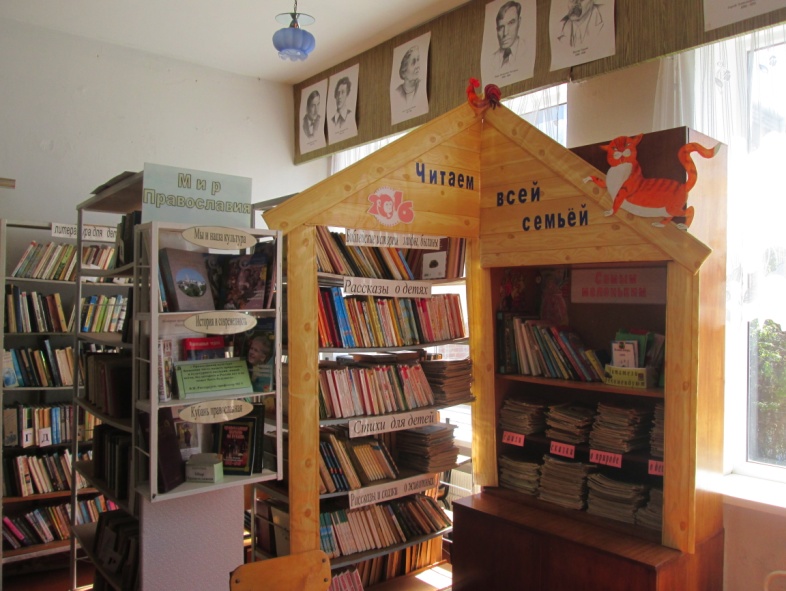 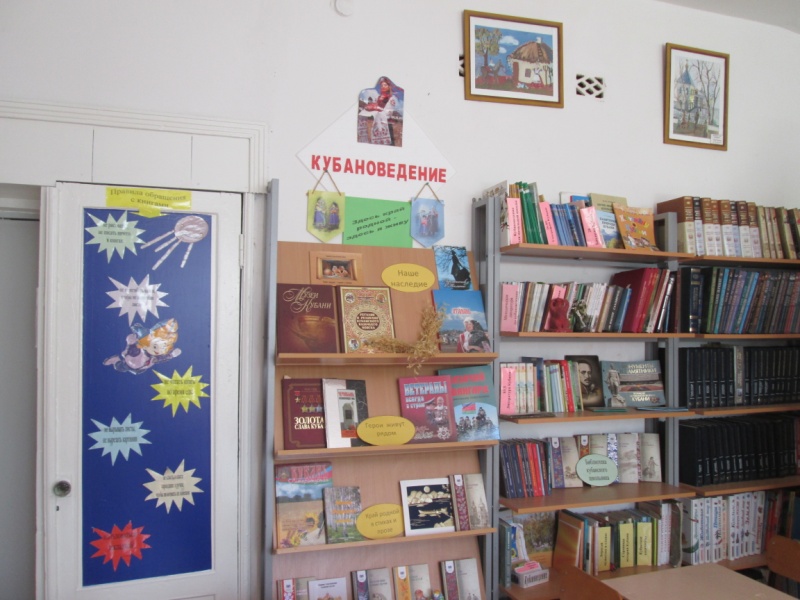 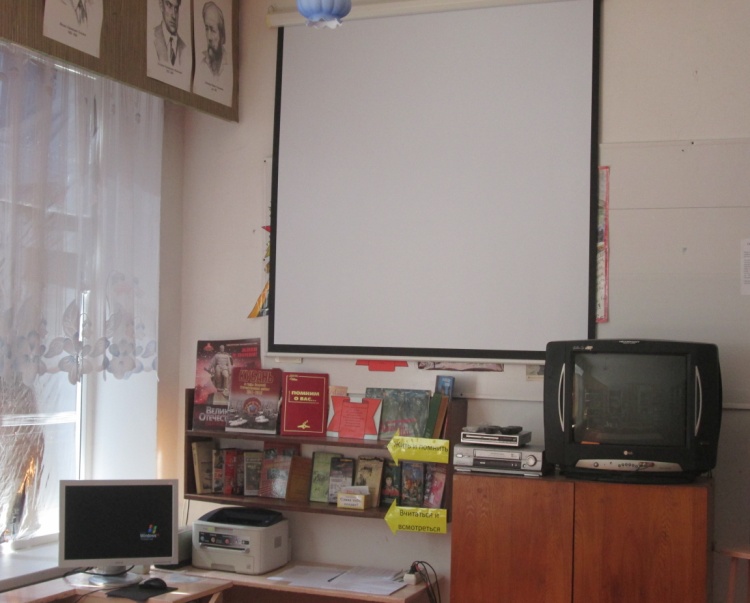 Медкабинет школы лицензирован, оснащен комплексом « Здоровый ребенок»,  имеет все необходимое  для проведения мероприятий лечебно-профилактического и восстановительного характера.
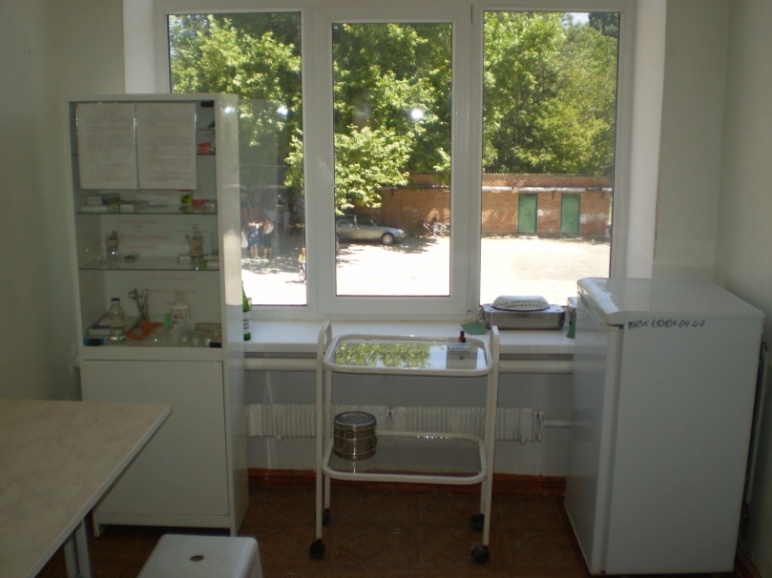 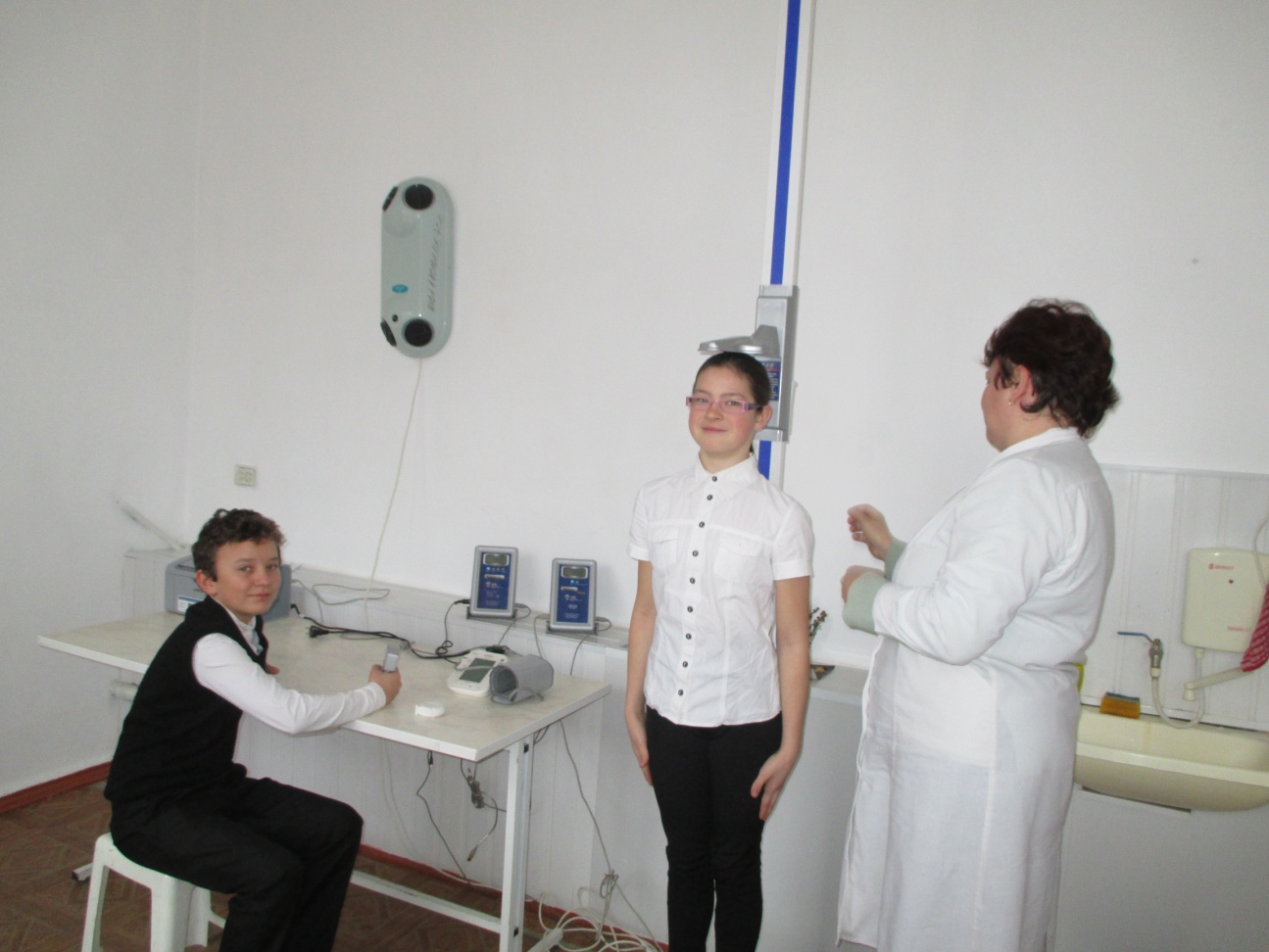 В  школе  имеется спортивный зал площадью 310 кв. м.  В 2014 году в нем  был проведен капитальный ремонт.
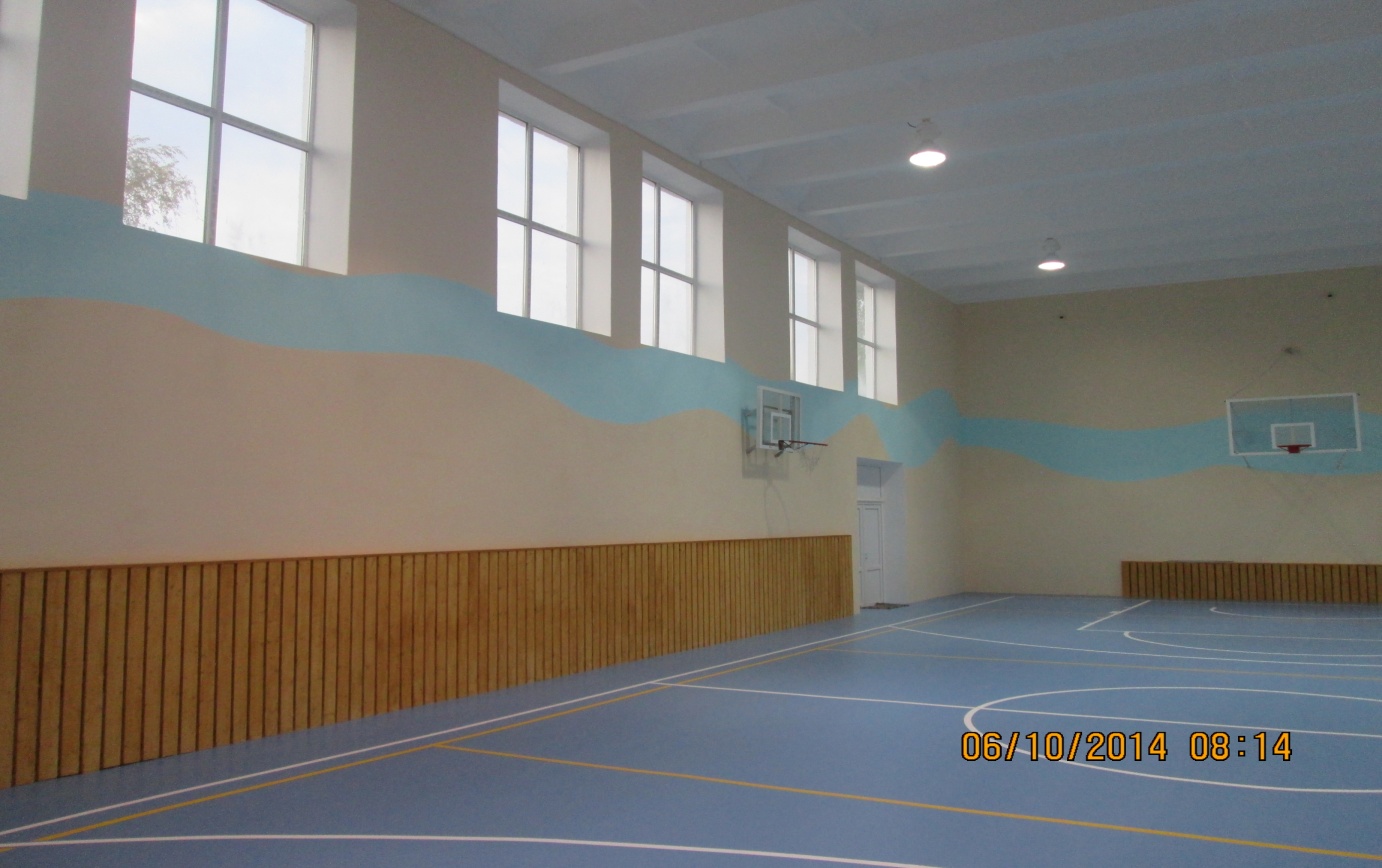 В школе  организовано психолого-педагогическоге сопровождения обучающихся, имеется педагог-психолог, социальный педагог,  работает психолого-медико-педагогический консилиум
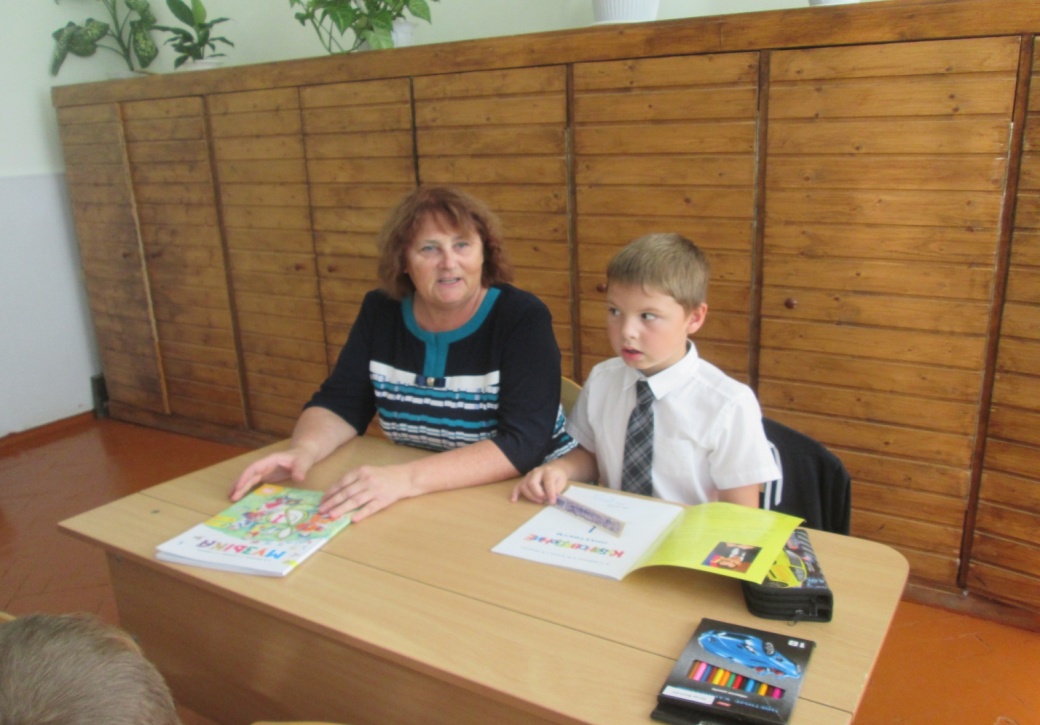 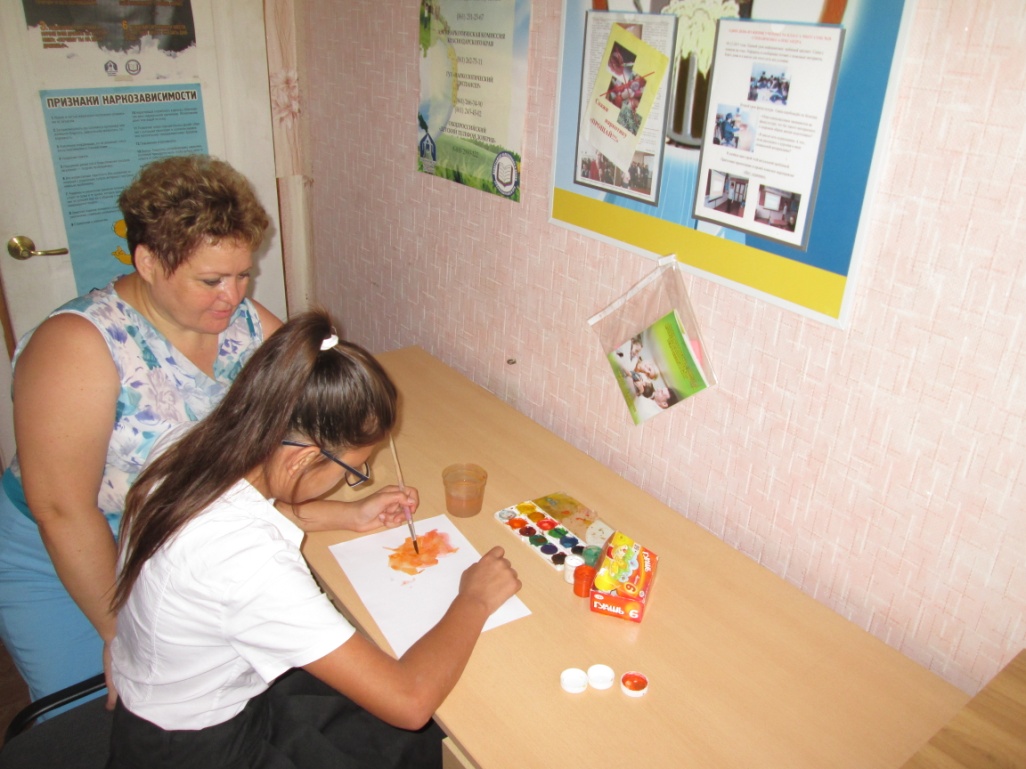 Коррекционные занятия  учителя начальных классов с обучающимся  с задержкой психо-речевого развития
Занятия психолога с инвалидом по зрению
«Для того, чтобы было легко жить с каждым человеком, 
думай о том, что тебя соединяет,
 а не о том, что тебя разъединяет с ним»
 Л.Н. Толстой
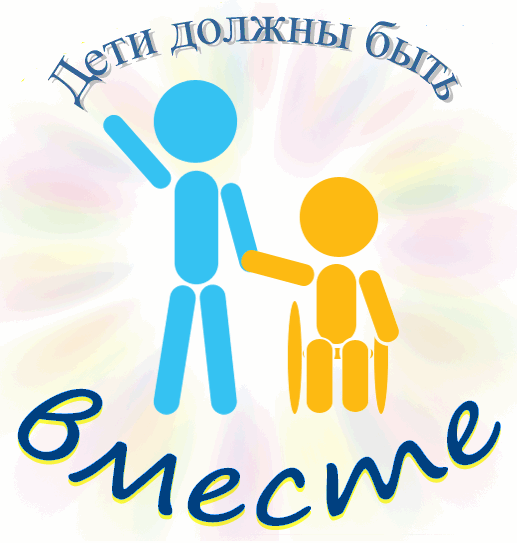 Спасибо за внимание!